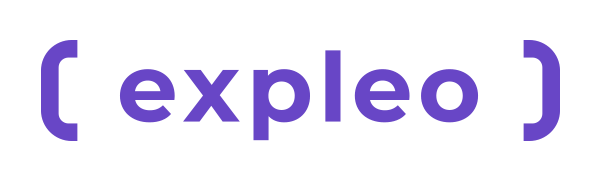 Electronics & Embedded Systems
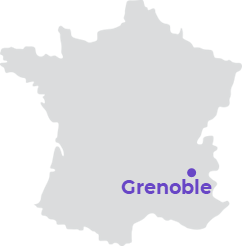 Secteur d’activité : Santé
Métier : Electronique, Systèmes embarqués
Localisation : Grenoble (38)
Type de contrat / durée : Stage - 6 mois
Ref site carrière : 2023-28398
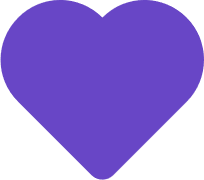 Stage – Ingénieur(e) en Electronique F/H
Notre offre
Dans le cadre du projet Brain Computer Interface (BCI) de notre client, les implants WIMAGINE® sont télé-alimentés par un champ électromagnétique à 13.56MHz, généré par un boitier (terminal) et envoyé aux implants grâce à des antennes situées sur un casque. Les signaux au niveau du cortex moteur (ECoG) sont mesurés grâce aux implants WIMAGINE®, renvoyées par ondes radio (402-405 Mhz) au terminal au travers d’antennes situées dans le casque, puis décodées pour contrôler les mouvements d’un exosquelette. Les implants WIMAGINE® de première génération ont permis d’atteindre des résultats remarquables. Cependant de nouvelles technologies et solutions techniques sont apparues depuis et permettraient d’optimiser le design actuel. 
 
Expleo, mécène au Fonds de Dotation de notre client, vous propose de contribuer à cette évolution en développant une carte électronique avec de nouvelles briques technologiques innovantes pour améliorer les performances de l’implant. 

L’objectif sera de travailler principalement sur l’optimisation électronique (consommation, téléalimentation, miniaturisation, …), avec caractérisation des nouvelles solutions avec un prototype fonctionnel. 

Rattaché(e) à un(e) tuteur(trice) vous serez suivi(e) et conseillé(e) tout au long de votre mission pour vous assurer une immersion à la fois technique, projet et collectif. 

Environnement Technique :

Environnement : électroniques numérique et analogique, convertisseur d’alimentation, RF
Profil recherché
Formations / Écoles : Bac +5 (Master 2 ou 5ème année d’ingénieur) en électronique.
Langues : Français (C2) et Anglais (B2).

Compétences particulières : Electronique, Systèmes embarqués
Aptitudes relationnelles : Travail en équipe, Ouverture d’esprit, environnement pluridisciplinaire
Vous vous reconnaissez dans ce projet ? 
Venez écrire la nouvelle page de votre carrière chez Expleo. 
Transmettez votre candidature à relations-ecoles@expleogroup.com
expleo.com
01